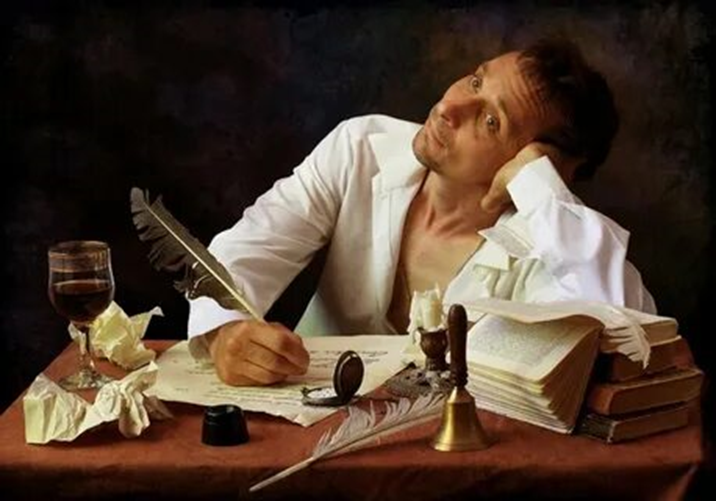 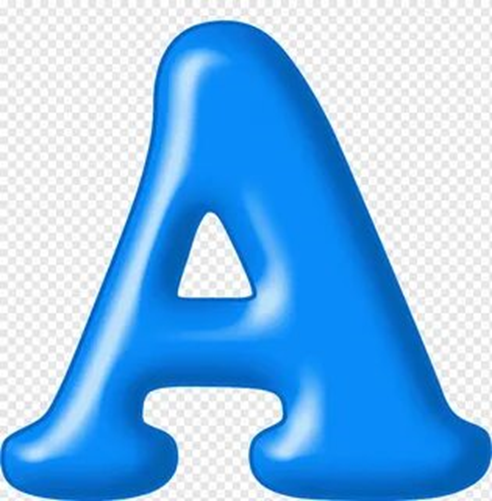 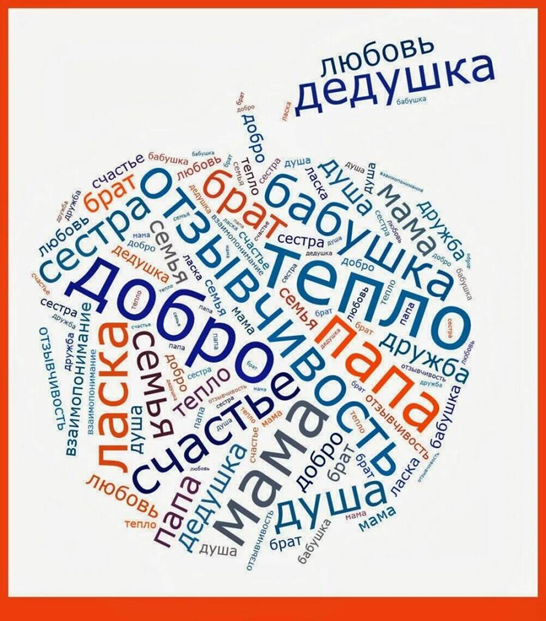 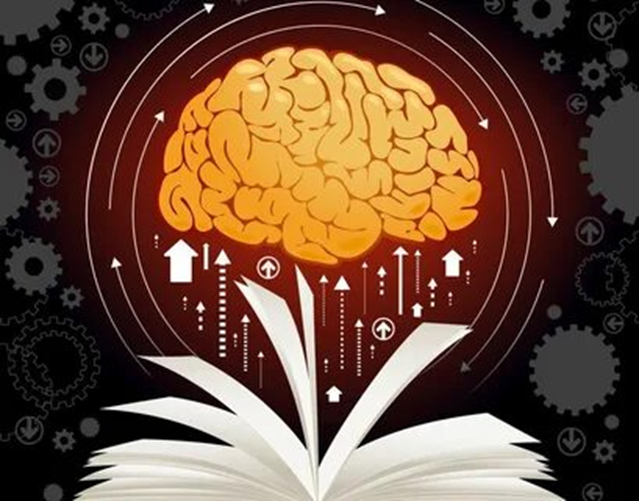 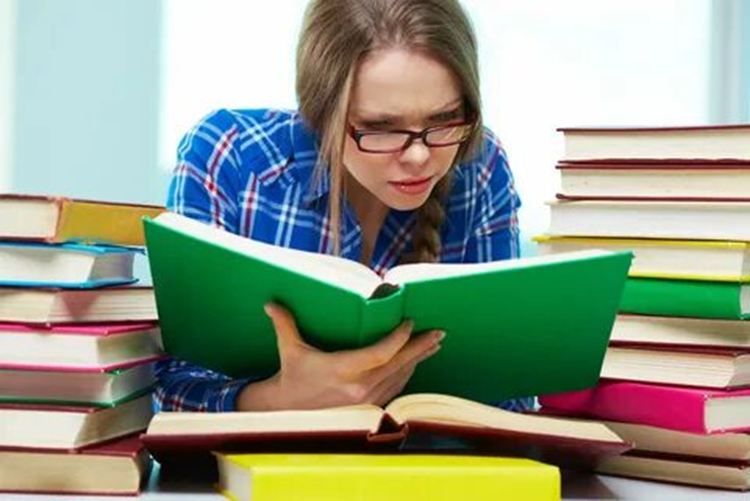 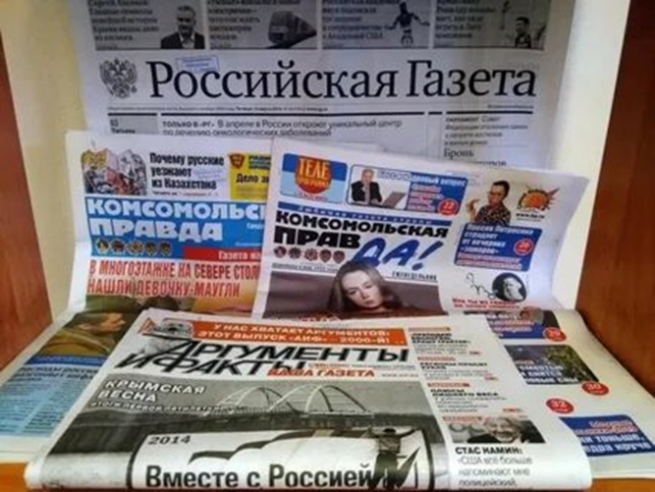 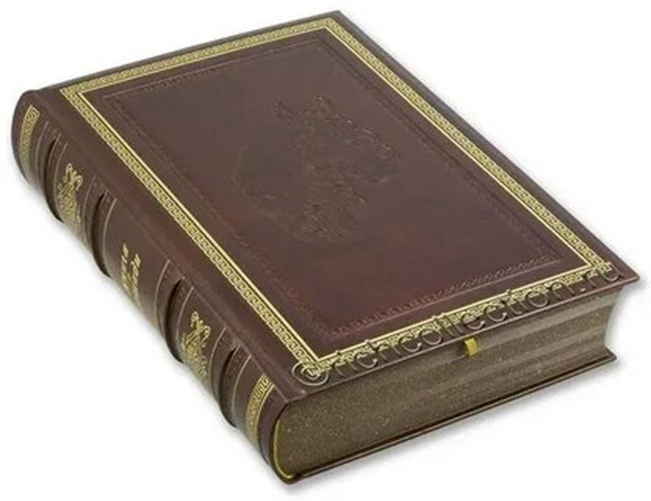 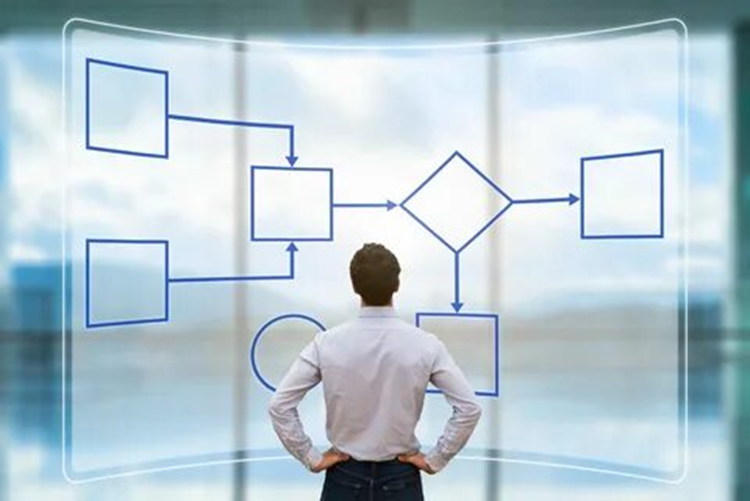 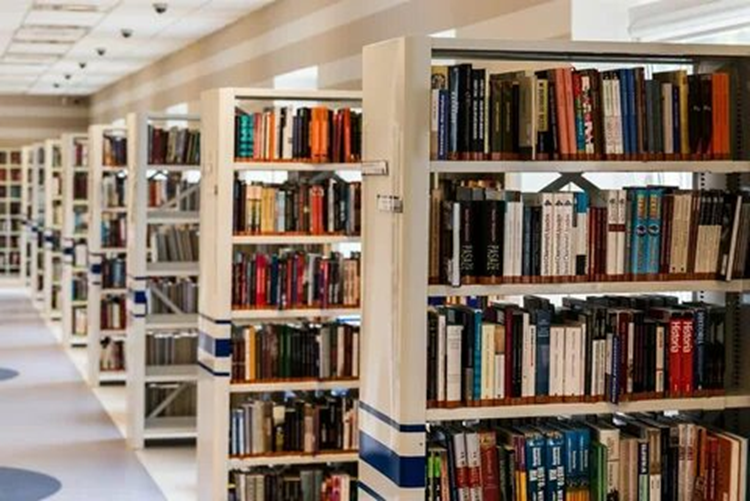 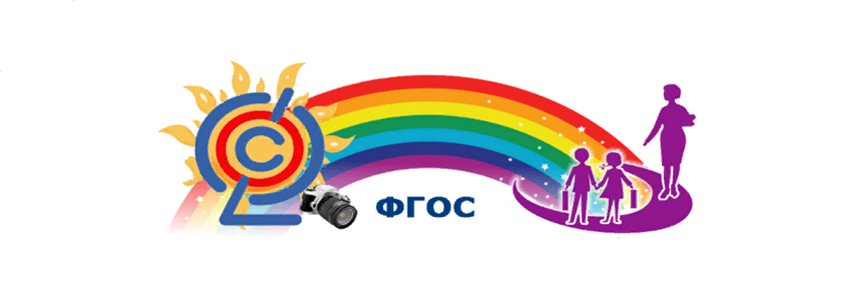 Приемы формирования читательской компетентности обучающихся на уроках литературы
План мастер-класса
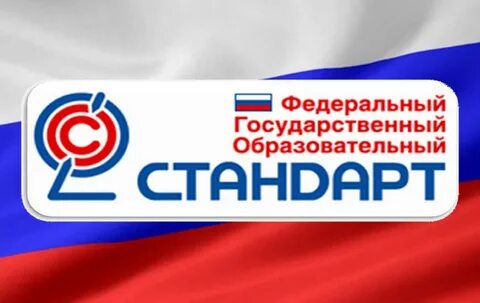 Функционально грамотный человек
«… способен использовать все постоянно приобретаемые в течение жизни знания, умения и навыки для решения максимально широкого диапазона жизненных задач в различных сферах человеческой деятельности, общения и социальных отношений»
Функциональная грамотность включает в себя читательскую грамотность, математическую, естественно-научную, компьютерную, юридическую, экономическую, экологическую грамотность и т.д.
Читательская грамотность – это первая ступень в функциональной грамотности
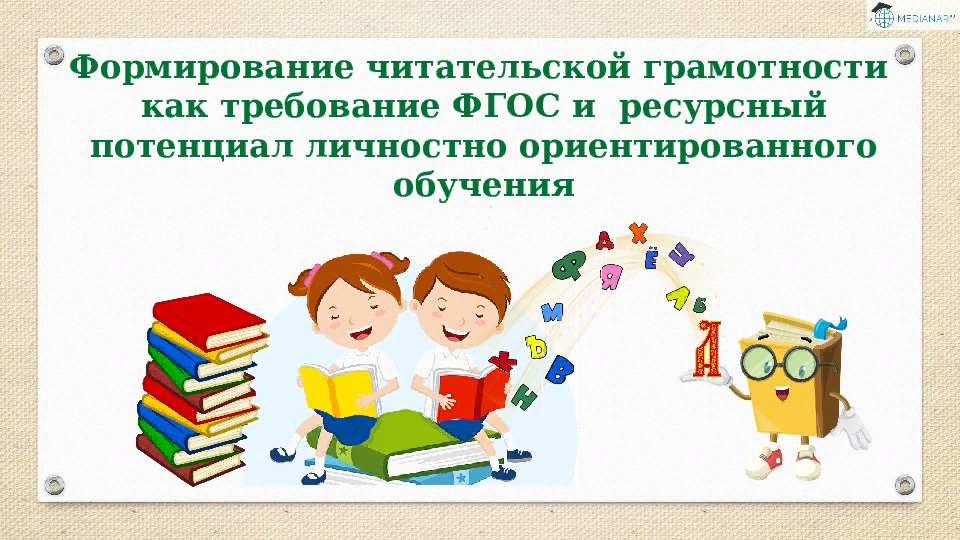 Цель читателя – преобразование содержания прочитанного в смысл «для себя», то есть понимание.
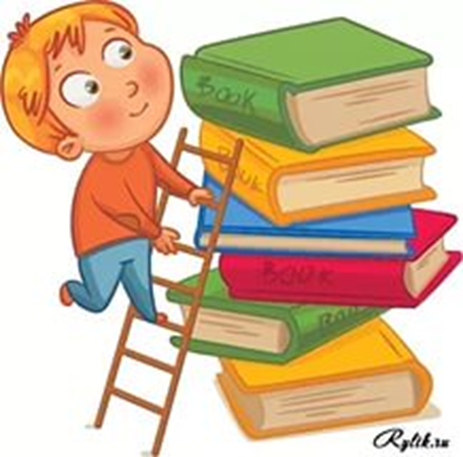 Формируемые умения1 группа умений
Учащиеся должны показать, что понимают, о чем говорится в тексте, определить тему и главную мысль; найти и выявить в тексте информацию, которая представлена в различном виде; сформулировать прямые выводы и заключения на основе фактов, которые имеются в тексте.
ПОИСК ИНФОРМАЦИИ
2 группа умений
Учащиеся анализируют, интерпретируют и обобщают информацию, которая представлена в тексте, формулируют на ее основе сложные выводы и оценочные суждения.
ИНТЕРПРЕТАЦИЯ И ИНТЕГРАЦИЯ ИНФОРМАЦИИ
3 группа умений
Учащиеся используют информацию из текста для различных целей: решают учебно-познавательные и учебно-практические задачи без привлечения или с привлечением дополнительных знаний и личного опыта.


ОЦЕНКА И ПРИМЕНЕНИЕ ИНФОРМАЦИИ
Метапредметные умения
различать свой личный опыт и реальность текста;
отвечать на вопрос точно и кратко, не выписывать лишней информации;
перепроверять свое понимание, обращаясь при этом к тексту;
работать с иллюстрацией как с источником данных, которые можно извлечь самостоятельно;
собирать ответ на вопрос из фрагментов информации, данных в разных предложениях;
переформулировать вопрос и сообщения текста;
использовать на уроках тексты из другой предметной области, чтобы ребенок учился свободно использовать средства и способы работы, которые освоил на разных предметах;
выражать свои мысли письменно.
Филология 
Литература. Родная  литература:
1) осознание значимости чтения и изучения литературы для своего дальнейшего развития; формирование потребности в систематическом чтении как средстве познания мира и себя в этом мире, гармонизации отношений человека и общества, многоаспектного диалога; 

2) понимание литературы как одной из основных национально-культурных ценностей народа, как особого способа познания жизни;

3) обеспечение культурной самоидентификации, осознание коммуникативно-эстетических возможностей родного языка на основе изучения выдающихся произведений российской культуры, культуры своего народа, мировой культуры;
4) воспитание квалифицированного читателя со сформированным эстетическим вкусом, способного аргументировать своё мнение и оформлять его словесно в устных и письменных высказываниях разных жанров, создавать развёрнутые высказывания аналитического и интерпретирующего характера, участвовать в  обсуждении прочитанного, сознательно планировать своё досуговое чтение;
5) развитие способности понимать литературные художественные произведения, отражающие разные этнокультурные традиции; 
6) овладение процедурами смыслового и эстетического анализа текста на основе понимания принципиальных отличий  литературного художественного текста от научного, делового, публицистического и т. п., формирование умений воспринимать, анализировать, критически оценивать и интерпретировать прочитанное, осознавать художественную картину жизни, отражённую в литературном произведении,  на уровне не только эмоционального восприятия, но  и интеллектуального осмысления.
Компетентность
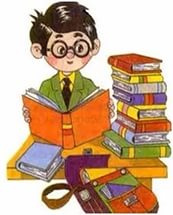 Принципы:
Мотивация
Творчество
Переживание
Дифференциация
Интеграция
Сотрудничество
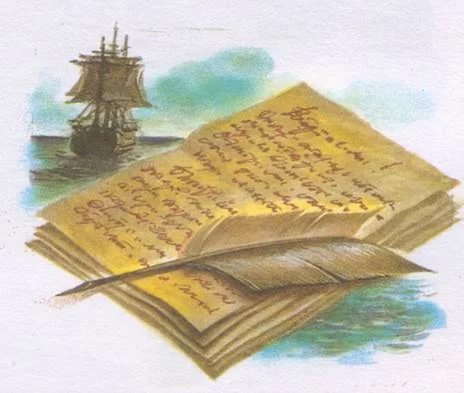 Согласен – не согласен
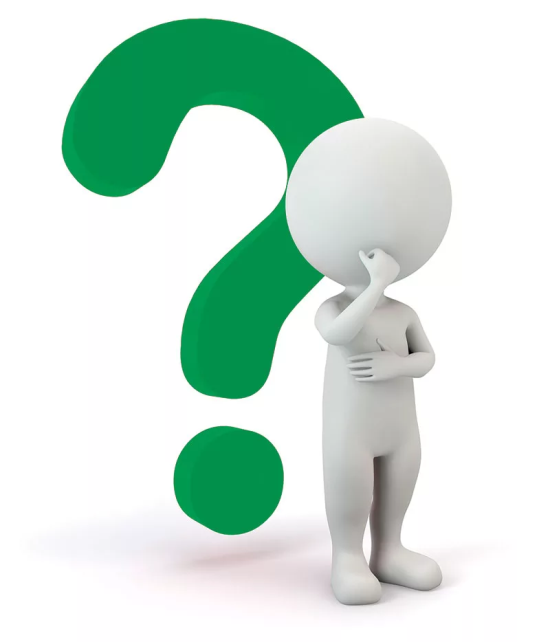 1.	Читатель — это член общества книголюбов.
2.	Читатель отождествляет себя с героем или с героиней литературного произведения.
3.	Читателю необходимо сконцентрироваться на социально-экономическом аспекте.
4.	Читатель предпочитает произведения с событиями и диалогами.
5.	Читатель прежде ознакомится с экранизацией, а затем уже с книгой.
6.	Читатель должен быть начинающим автором.
7.	У читателя должно быть развито воображение.
8.	Читателю необходима память.
9.	У читателя должен быть богатый лексикон.
10.	Читатель не может быть чужд искусству.
Портрет читателя
Приемы формирования читательской компетентности на уроке литературы
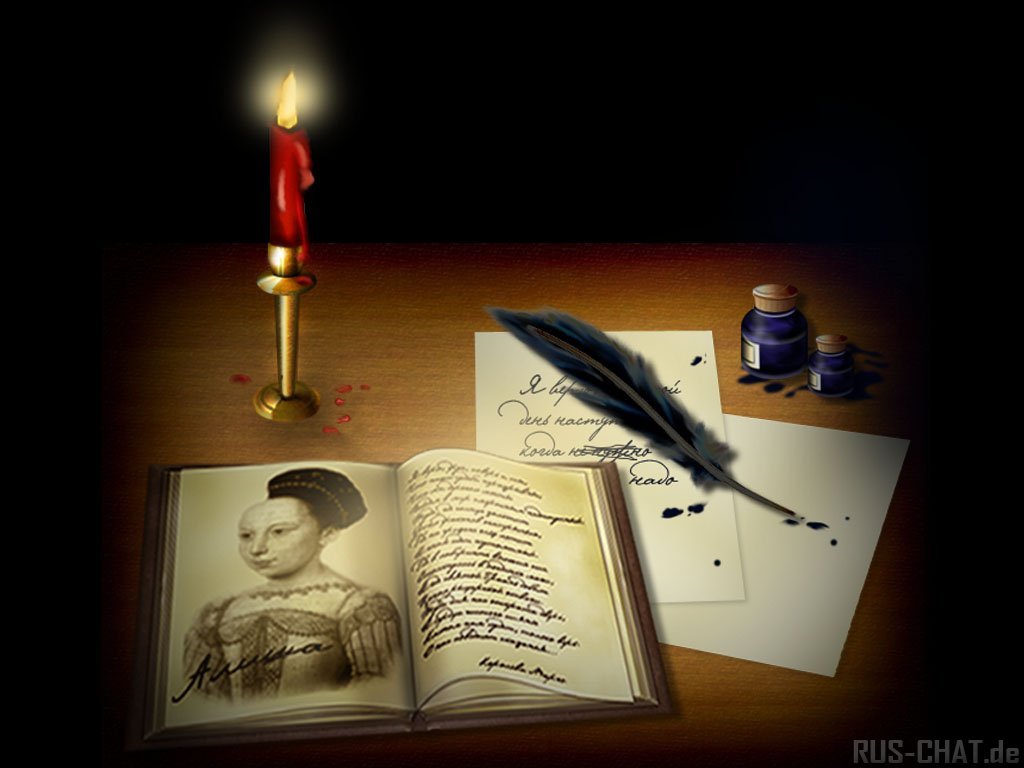 1 этап - Мотивация
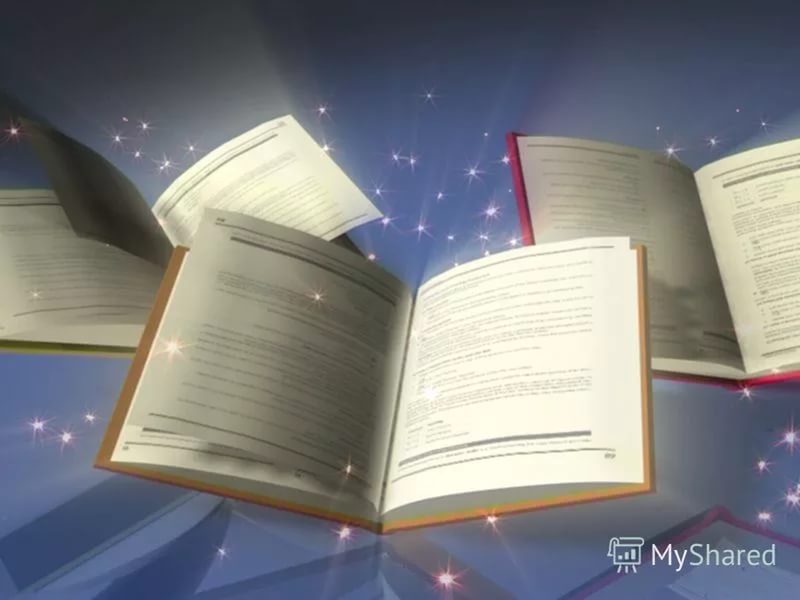 Зачем? Что интересного?
Чтение заголовка, прогноз содержания
Чистый лист
Анкетирование
Бенефис книги
Ключевые слова (прогноз)
Погружение в атмосферу эпохи
2 этап - Нахождение и извлечение информации
Внимание к слову
Ромашка Блума
Информация в художественном тексте
фактуальная информация (описание героев, событий, места, времени действия, движения сюжета, рассуждения автора);
 подтекстовая информация (не выражена напрямую в словах, содержится в средствах выразительности); 
концептуальная информация (система взглядов, мыслей и чувств автора).
3 этап – Осмысление (интерпретация и интеграция)
Лесенка героев
Двухчастный дневник
Чтение со стопами
Экспресс-дебаты
Ментальная карта
Драматизация
4 этап Оценка и применение
Творческая работа
Сочинения разных жанров
Эссе (разные жанры)
Пресс-конференция
Прием «Что, если?…»
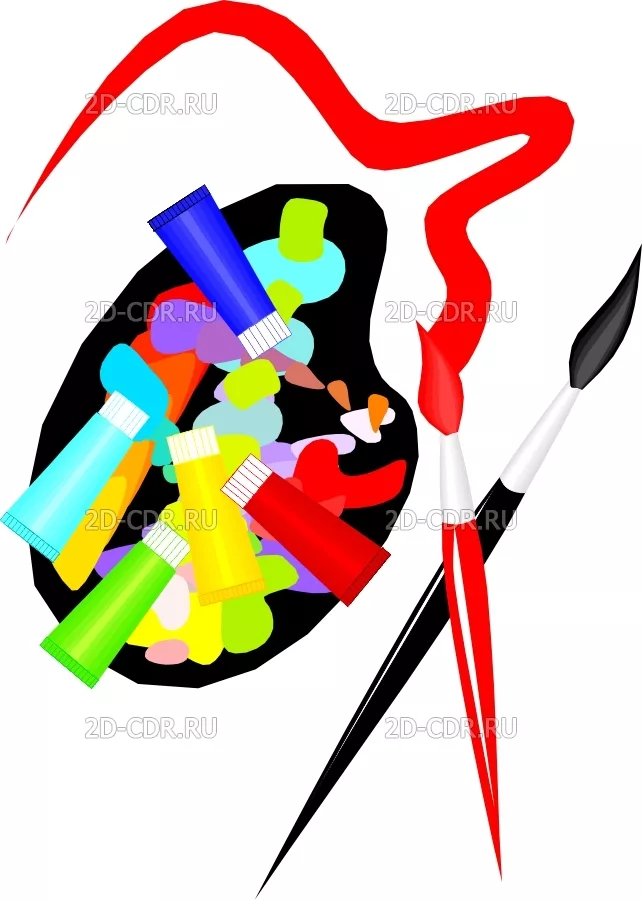 На всех этапах урока
Связь с живописью и музыкой
Иллюстрация – своего рода изобразительный комментарий литературного произведения, она зависима от художественного текста в отличие от живописного полотна. Иллюстрации способны обогатить литературное произведение, но могут и обеднить его, если ослабляют впечатление от него или дают ему другую трактовку. Они имеют огромное значение для нравственного и эстетического воспитания.
Работа с музыкальными произведениями
Музыкальное произведение как иллюстрация.
Ассоциативная связь литературного и музыкального произведений.
Тема музыки в художественном произведении.
Музыкально-литературные жанры:
песня, романс
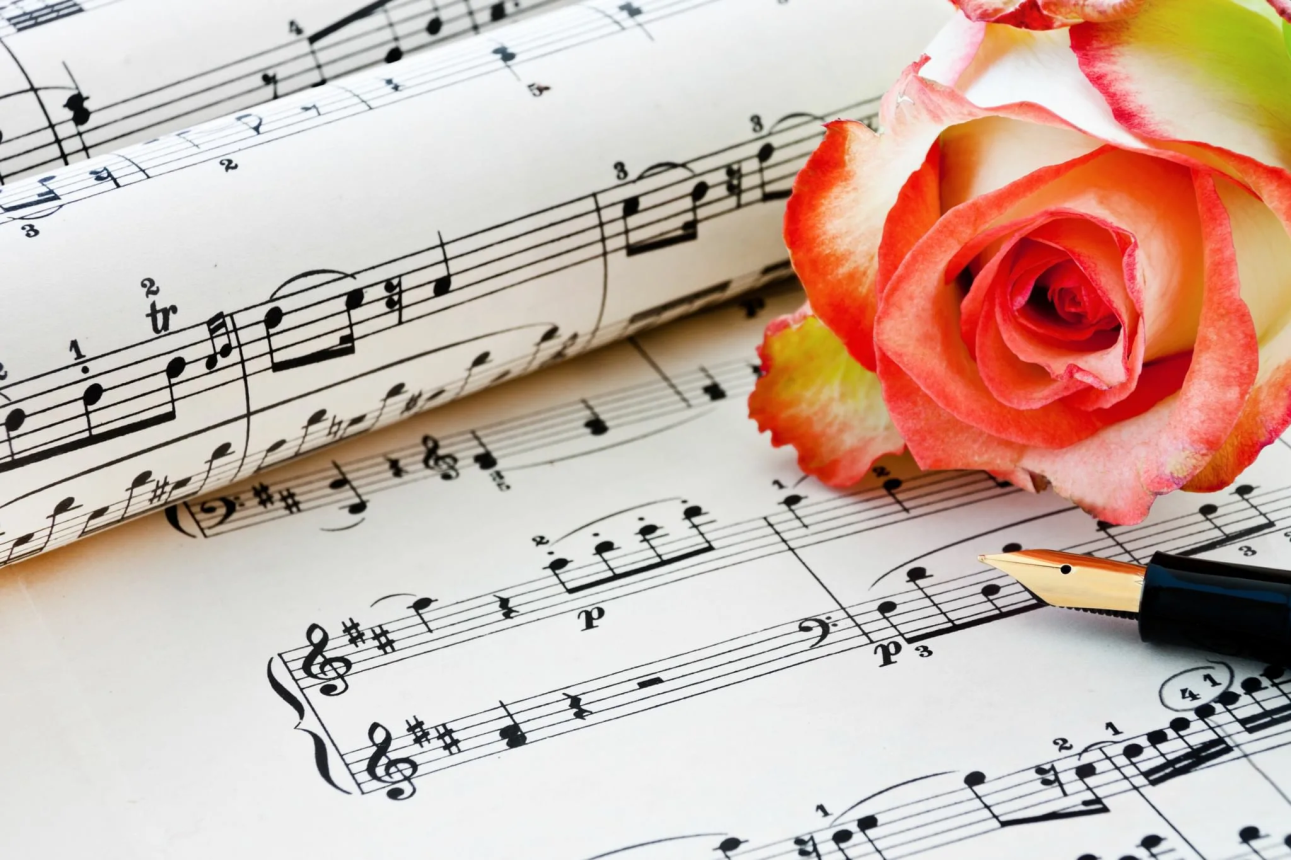 Технология КМ
ЗХУ
Фишбоун
Кластер
Ромашка Блума
Двухчастный дневник
Критерии результативности
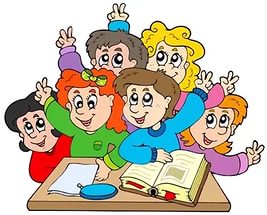 - интерес ребенка к произведению, желание не просто прочесть текст, а понять его;
способность ребенка взять из прочитанного для себя полезное и важное;
умение работать в группе, понимать и ценить другую точку зрения;
развитие у ребенка таких качеств личности, как эмпатия, рефлексия, толерантность.
Практическая работа
Заполнить таблицу, указав возможные приемы работы с текстом на каждом этапе.
Работа в группах
Предложить возможные приемы для организации работы на разных этапах:
1 группа - Приемы для организации работы на этапе «Мотивация. Нахождение информации»
2 группа – Приемы для организации работы на этапе «Осмысление»
3 группа – Приемы для организации работы на этапе «Оценка. Применение».
Практическая работа
Н.И.Рыленков 
«Все в тающей дымке…»
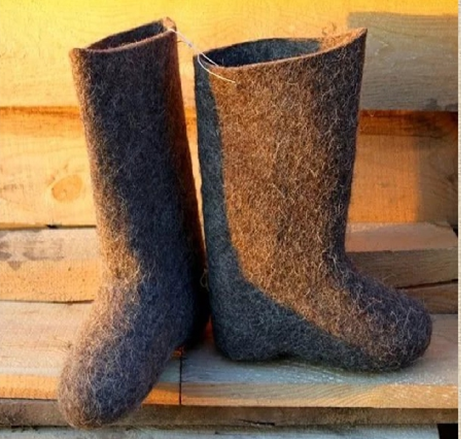 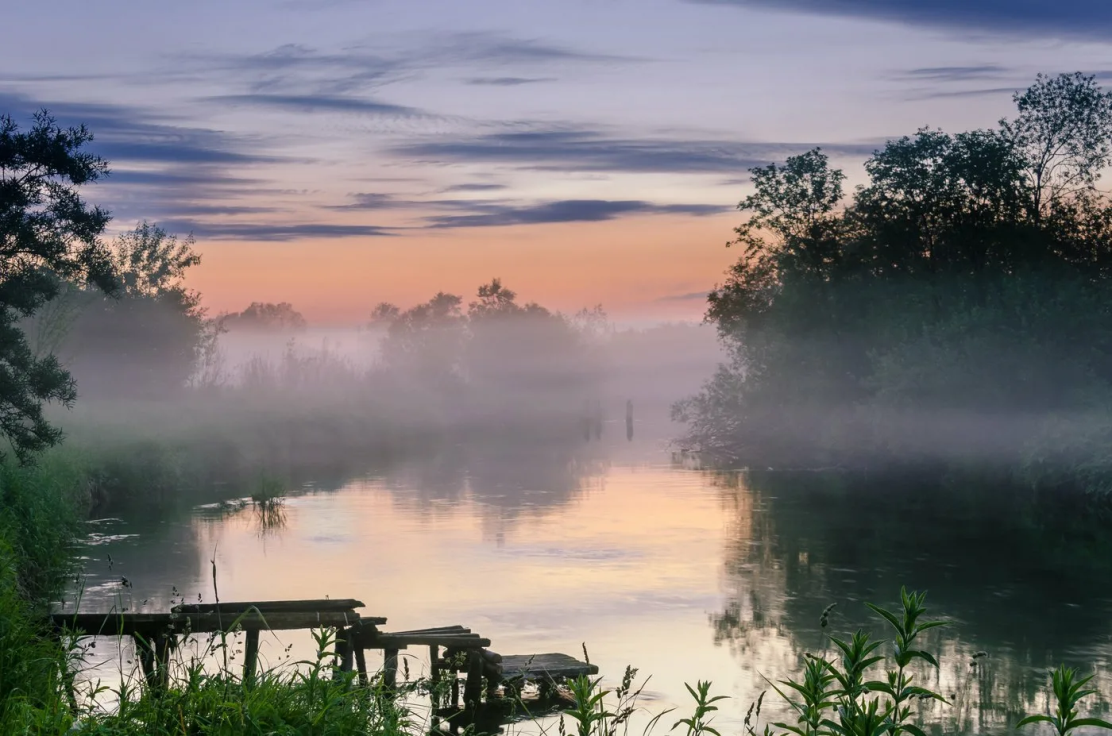 Ф.А.Абрамов «Валенки»
Все в твоих руках
БОЛЬШОЙ ПАЛЕЦ – для меня было многое важным и интересным.
УКАЗАТЕЛЬНЫЙ – использованные приемы в мастер-классе буду применять в
своей деятельности.
СРЕДНИЙ – для меня было недостаточно данной информации
БЕЗЫМЯННЫЙ - не все приёмы работы с текстом представлены ясно.
МИЗИНЕЦ - данные приёмы мне известны, но я их не применяю
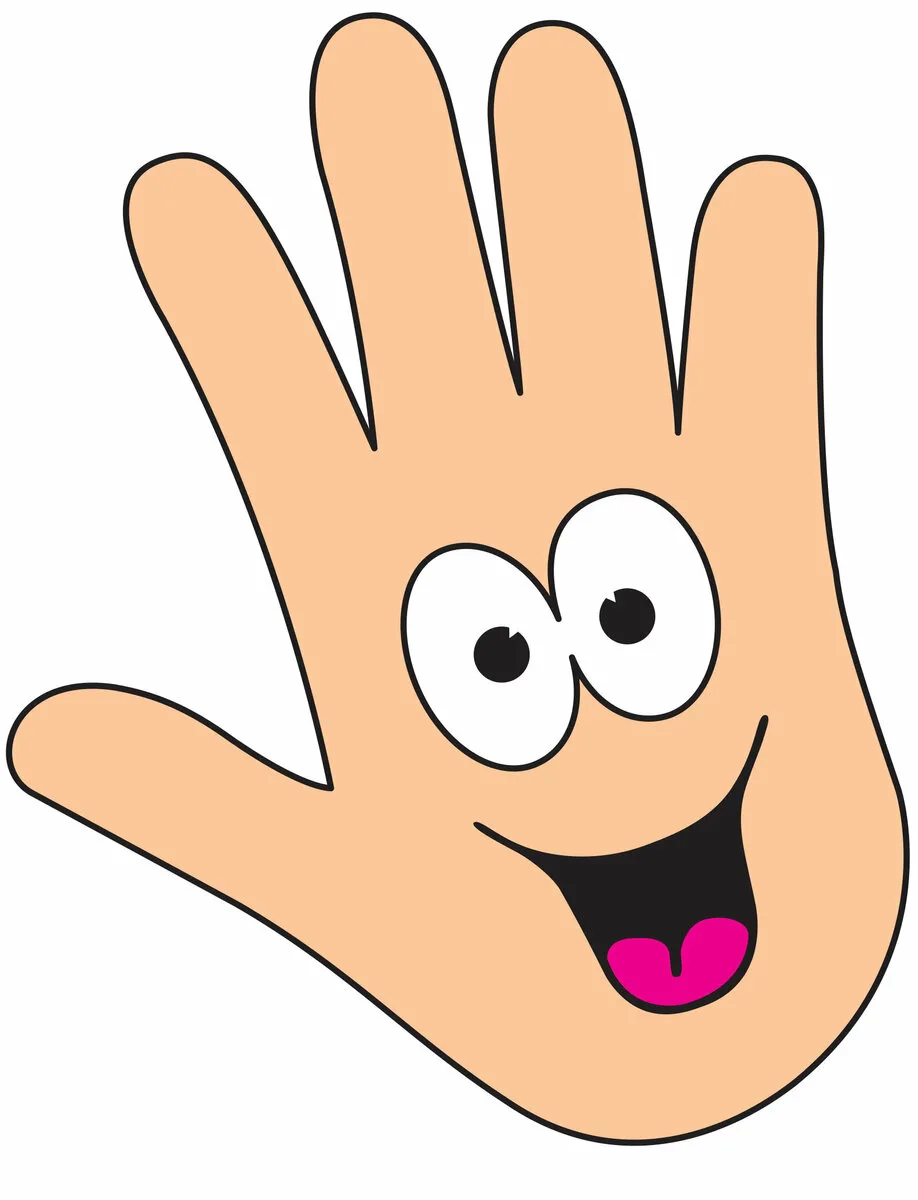 СПАСИБО ЗА ВНИМАНИЕ!
Первичное знакомство
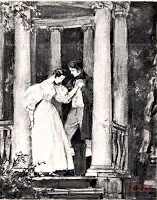 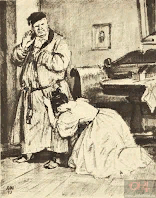 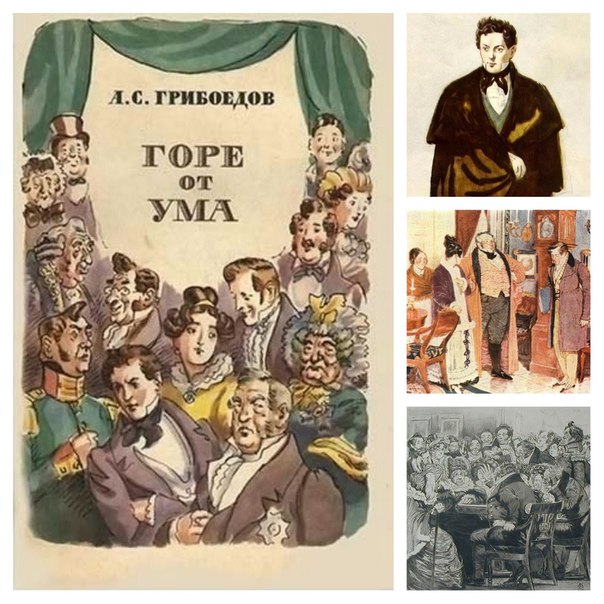 Чистый лист
Грибоедов – это псевдоним?
Почему пьеса так называется?
Разве может быть горе от ума?
Почему у героев такие фамилии?
Какое значение имеет любовь в жизни человека?
Зачем читать пьесу? (может, лучше посмотреть?)
Ключевые слова
Эвакуация. 
Дом. 
Письма. 
Моряк. 
Зима. 
Возвращение.
СНЕГ
АССОЦИАЦИИ
Чистота, красота, холод, зима, Россия, 
природа, сад, поле, Родина, непогода,
белизна
Почему рассказ так называется?
Какие слова нуждаются в читательском внимании?
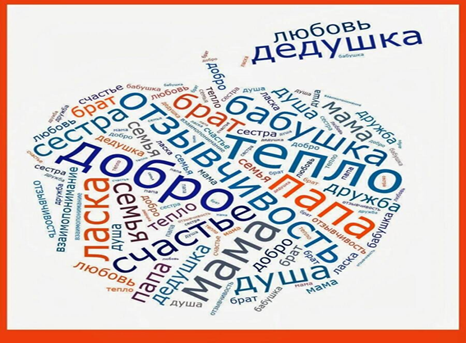 Ромашка Блума
Лесенка героев
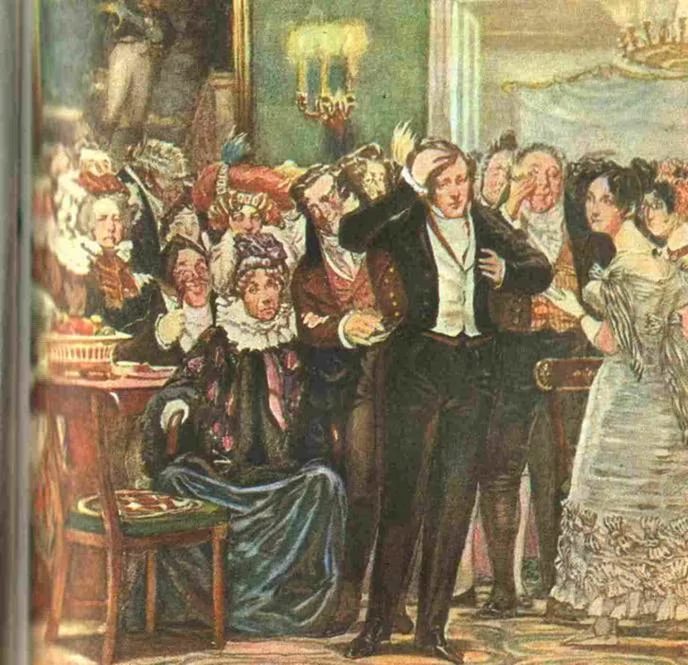 Софья
Чацкий
Молчалин
Лиза
Фамусов
Скалозуб
Двухчастный дневник
Чтение со стопами
СТОП!
Зачем автор изображает это?
Что будет дальше с героем?
Почему именно так автор показывает героя?
Экспресс-дебаты
Как жить? Чувствами или по расчету? (по роману Гончарова «Обыкновенная история»)
«На дне» - устаревшая пьеса (по произведению Горького)
Базаров – победитель ( по роману И.С.Тургенева «Отцы и дети»)
Раскольников не заслуживает оправдания (по роману Достоевского «Преступление и наказание»)
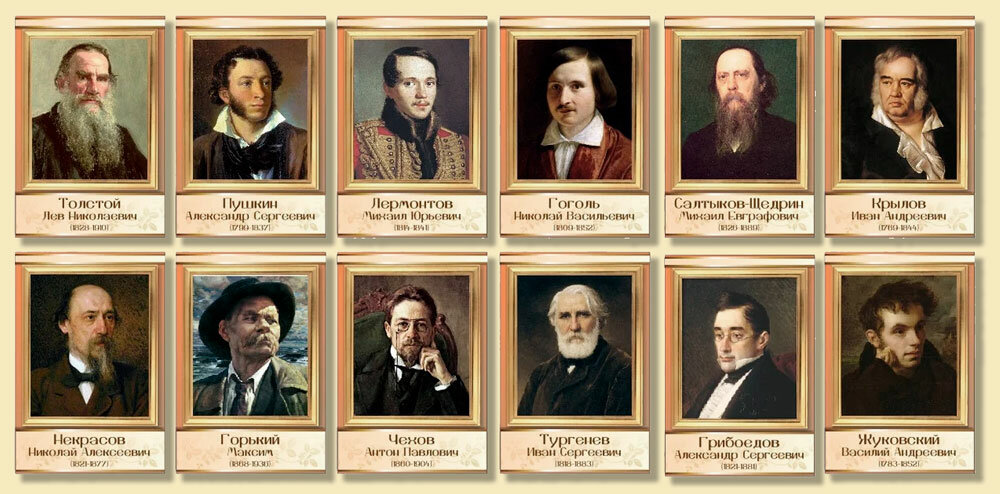 Синквейн
Существительное
Прилагательное
Прилагательное
Глагол
Глагол
Глагол
Афоризм, выражение чувств
Существительное
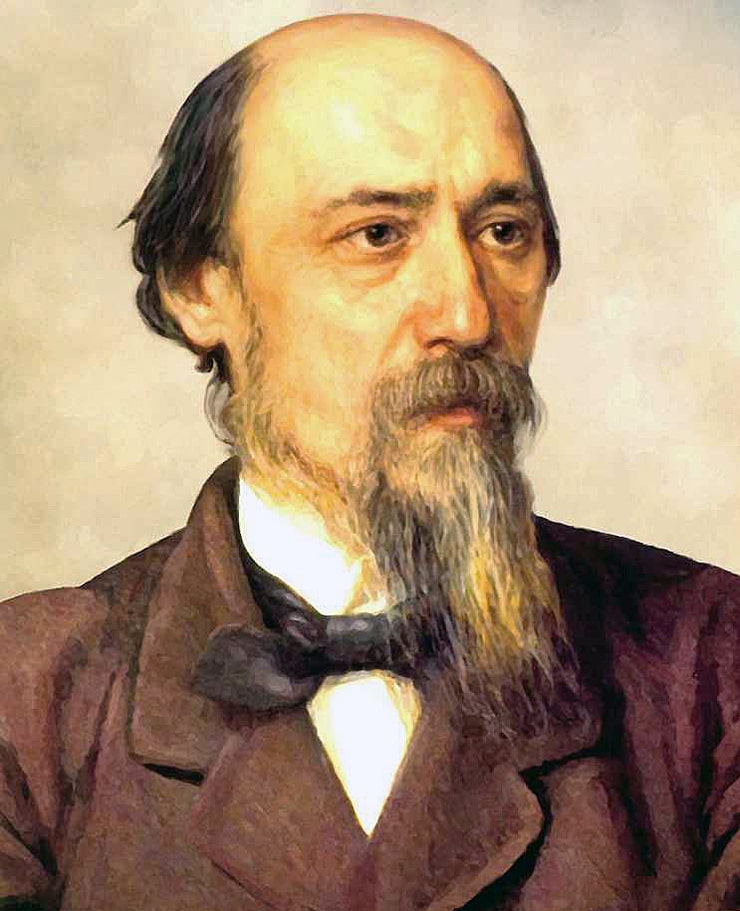 Некрасов!
Думающий, страдающий
Сочувствует, переживает, обличает.
«Гражданином быть обязан».
Поэт.
Николай Некрасов!
Чуткий, отзывчивый.
Воспитывает, сочувствует, страдает.
«Раненое сердце».
Человек!
Какие черты характера героини отразил каждый художник?
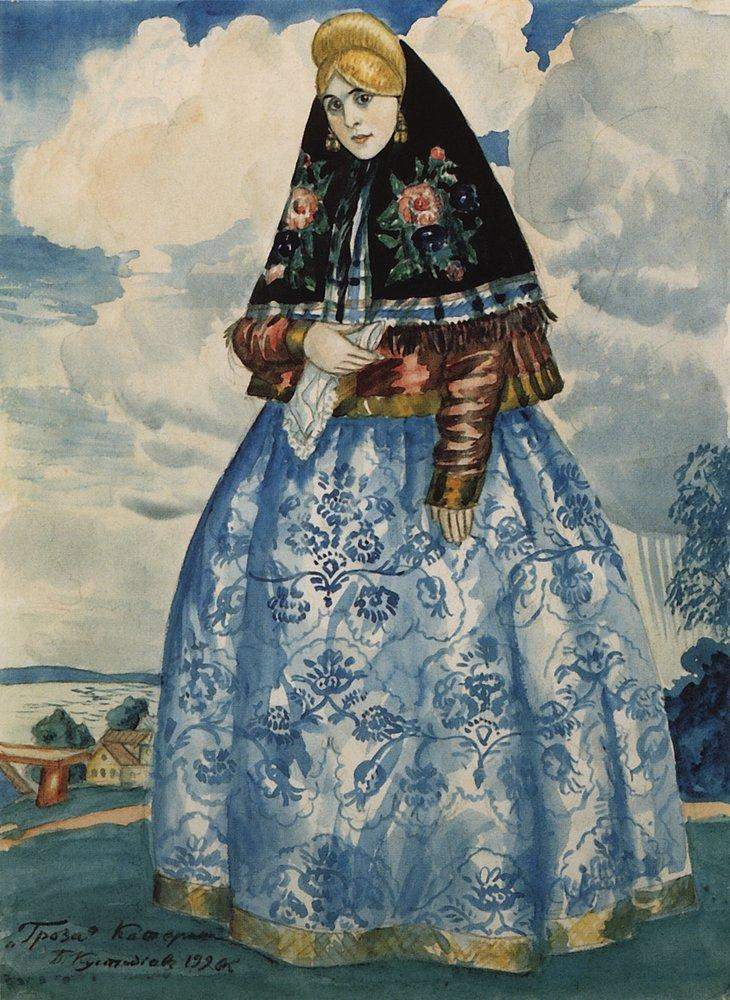 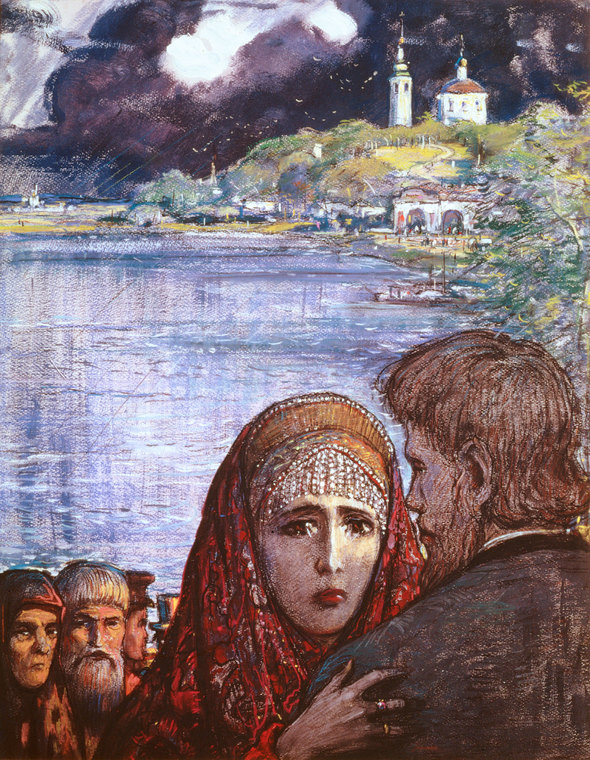